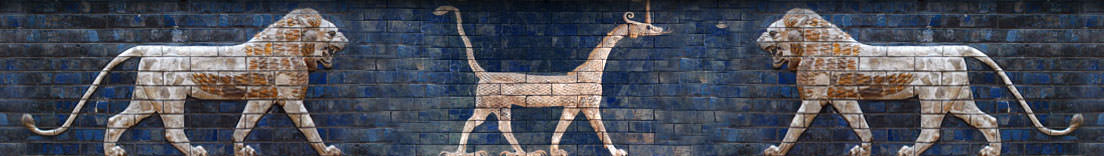 Study of Daniel
Lesson 3 – Chapter 2
Fall 2015
Review Quiz on Lesson 1&2
Key Dates
_______ 1st Captives (incl. Daniel) taken to Babylon
_______ 2nd Set of Captives taken to Babylon
_______ Fall of Jerusalem 
_______ Fall of Babylon
2.	Three Prophets during Exile
____________ in Jerusalem
____________ in Babylon, among the people
____________ in Babylon, among the rulers
Four Rulers whom Daniel Served (in the Book)
_________________ Babylonian (greatest)
_________________ Babylonian (last)
_________________ Mede
_________________ Persian
Theme of the Book:  ______________________________________________________ 
Daniel’s name means:  ____________________________________________________ 
Three miracles in Daniel
_____________________  (chapter ______)
_____________________  (chapter ______)
_____________________  (chapter ______)
Previous Prophets, who prophesied…
______________ 70 years exile
______________ Named Cyrus as the King who would allow a return
______________ Vessels of the temple & sons to be taken to Babylon
______________ Far-away nation, different language, desolation, siege, scattering (if Israel was disobedient)
8. List the metals and kingdoms described in Nebuchadnezzar’s vision of the Metallic Man.
          Metal                              Nation
1. _____________                   ____________
2._____________                    ____________
3. _____________                   ____________
4. _____________                   ____________
Review Quiz on Lesson 1&2
Key Dates
_______ 1st Captives (incl. Daniel) taken to Babylon
_______ 2nd Set of Captives taken to Babylon
_______ Fall of Jerusalem 
_______ Fall of Babylon
2.	Three Prophets during Exile
____________ in Jerusalem
____________ in Babylon, among the people
____________ in Babylon, among the rulers
Four Rulers whom Daniel Served (in the Book)
_________________ Babylonian (greatest)
_________________ Babylonian (last)
_________________ Mede
_________________ Persian
Theme of the Book:  ______________________________________________________ 
Daniel’s name means:  ____________________________________________________ 
Three miracles in Daniel
_____________________  (chapter ______)
_____________________  (chapter ______)
_____________________  (chapter ______)
Previous Prophets, who prophesied…
______________ 70 years exile
______________ Named Cyrus as the King who would allow a return
______________ Vessels of the temple & sons to be taken to Babylon
______________ Far-away nation, different language, desolation, siege, scattering (if Israel was disobedient)
605
597
586
539
8. List the metals and kingdoms described in Nebuchadnezzar’s vision of the Metallic Man.
          Metal                              Nation
1. _____________                   ____________
2._____________                    ____________
3. _____________                   ____________
4. _____________                   ____________
Jeremiah
Ezekiel
Gold
Daniel
Babylon
Medo-Persian
Silver
Nebuchadnezzar
Greek
Bronze
Belchazzar
Roman
Iron/Clay
Darius
Cyrus
God rules in the kingdoms of men. (Dan 4:17)
God is my Judge.
3
Fiery  furnace
Writing on Wall
5
6
Lion’s Den
Jeremiah
Isaiah
Isaiah
Moses
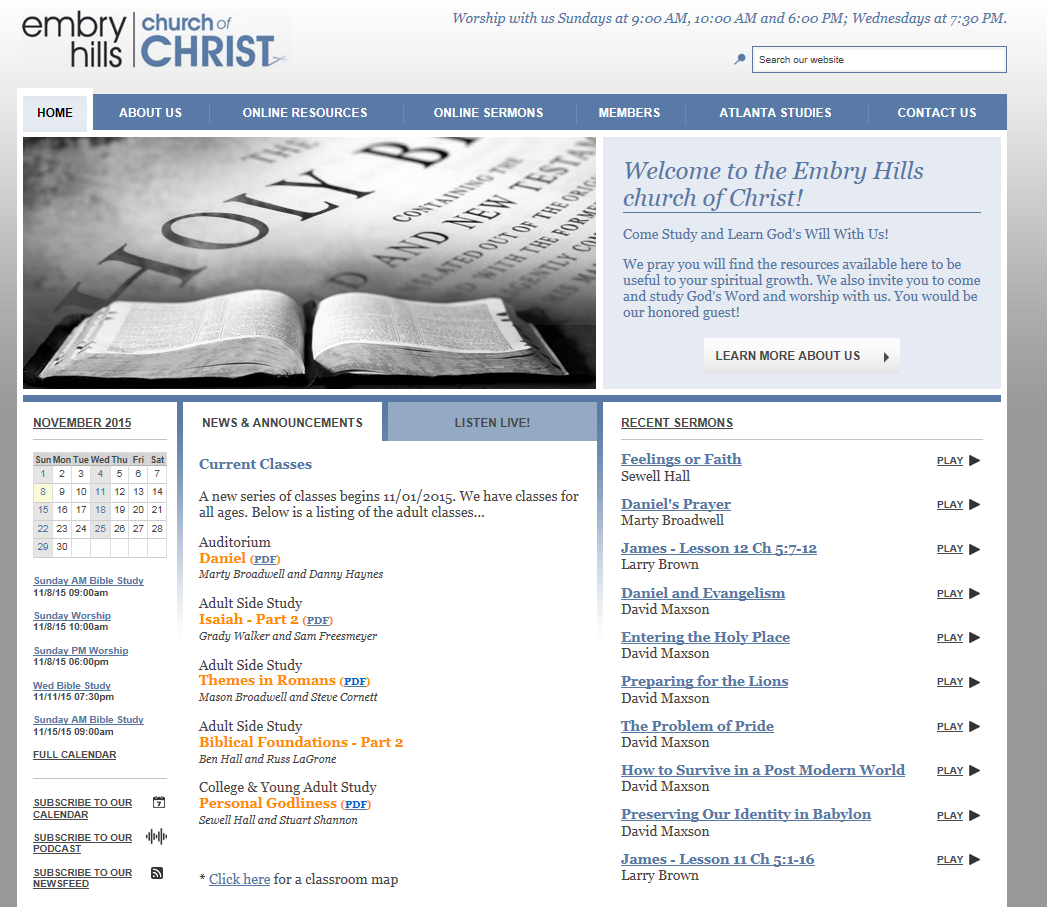 Lessons Available
Embryhills.com
931-722 BC
Divided 
Kingdom
605-538 BC
Babylonian
Captivity
1445-1405 BC
Wilderness 
Wanderings
30-90 AD
The Church
NT Era
444 BC - ~4 BC
The Silent Years
(Intertestamental)
2166-1859 BC
Patriarchs
1300-1050 BC
Judges
Life of
Christ
4 BC – 30 AD
Slavery in Egypt
1859-1445 BC
United 
Kingdom
1050-931 BC
Conquest 
of Canaan
1405-1300 BC
United 
Kingdom
1050-931 BC
Judah 
Alone
722-605 BC
Return 
From Exile
538-444 BC
597 BC
2nd Captives
Ezekiel
586 BC
Fall of 
Jerusalem
539BC
Fall of 
Babylon
556-539 BC
562-560 BC
Nabonidus
Evil-Merodach
605 BC
1st Captives
Daniel
538 BC
1st Return from Exile
Cyrus the Great

Darius the Mede
Neriglassar
Nebuchadnezzar
Belshazzar
539-530 BC
605-562 BC
553-539 BC
560-556 BC
Daniel 1
605-603 BC
Daniel 3
603-587? BC
Daniel 2
603 BC
Daniel 4
? BC
Daniel 5-6
539 BC
Daniel 9
539 BC
Daniel 10-12
536 BC
Daniel 7
553 BC
Daniel 8
551 BC
Based on Graphics from Marc Hinds & David Maxson
[Speaker Notes: With animation]
4 Hebrew Youth in Babylon
HananiahH
“The Lord is gracious”
DanielH
“God is my Judge”
ShadrachB
“Command of Aku”
“May Balak protect”
BelteshazzarB
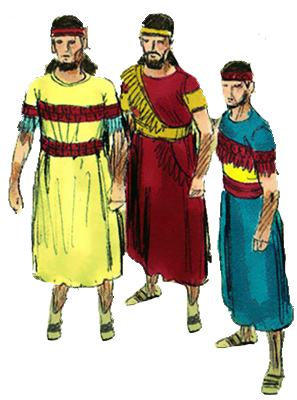 MishaelH
“Who is what God is”
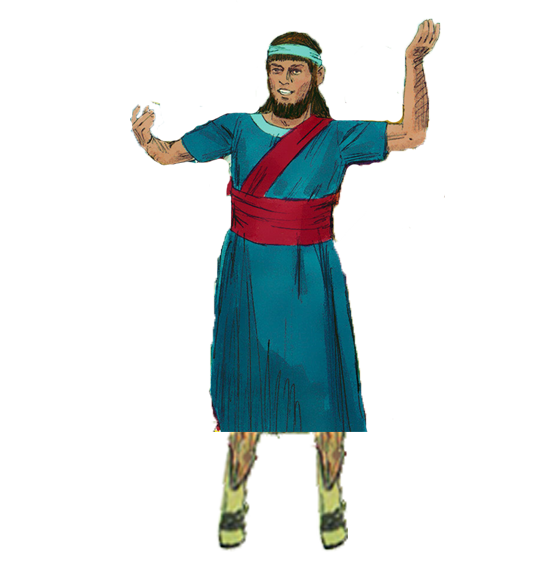 MeshachB
“Who is what Aku is”
AzariahH
“The Lord has helped”
AbenegoB
“Servant of Nebo”
Chapter Content
Chapter		Content
____ 1	a.  Daniel’s friends in the Fiery Furnace
____ 2	b.  Daniel’s final vision of the “End of the Days”
____ 3	c.	Daniel’s vision of the Ram & He-goat
____ 4	d.  Daniel in the Lion’s Den
____ 5	e.	Daniel and his friends are selected and tested
____ 6	f.	Daniel’s vision of the 4 Great Beasts
____ 7	g.	Nebuchadnezzar’s dream of the Metallic Man
____ 8	h.	Glorious Man tells of Kings of North and South
____ 9	i.	Belshazzar’s feast and Babylon’s Fall
____ 10-11	j.	Daniel’s prayer & the “70 weeks” vision
____ 12	k.	Nebuchadnezzar humbled
e
g
a
k
i
d
f
c
j
h
b
Chapter Content of Daniel
1	Daniel and his friends are selected and tested
2	Nebuchadnezzar’s dream of the Metallic Man
Daniel’s friends in the Fiery Furnace	
Nebuchadnezzar humbled
5	Belshazzar’s feast and Babylon’s Fall	
6	Daniel in the Lion’s Den
7	Daniel’s vision of the 4 Great Beasts
8	Daniel’s vision of the Ram & He-goat	
9	Daniel’s prayer & the “70 weeks” vision
10-11	Glorious Man tells of Kings of North and South	
12	Daniel’s final vision of the “End of the Days”
Outline of Daniel
Daniel & Friends tested in captivity
Hebrew
Daniel & Nebuchadnezzar’s 
dream of 4 kingdoms
Aramaic
Aramaic
Faith tested in fire
4 Empires Rise & Fall
Nebuchadnezzar is shown 
God rules in the nations
God Humbles Proud
Aramaic
Belshazzar’s feast & Babylon’s fall
Aramaic
God Rescues Faithful
Aramaic
Daniel’s faith in a Lion’s Den
Daniel’s vision of 4 beasts
Aramaic
Daniel’s vision of the ram & he-goat
Hebrew
Daniel’s prayer for return
Hebrew
Hebrew
Intro to Daniel’s last visions
Hebrew
Daniel’s vision Between Testaments
Hebrew
Daniel’s vision of the End Days
[Speaker Notes: Animated]
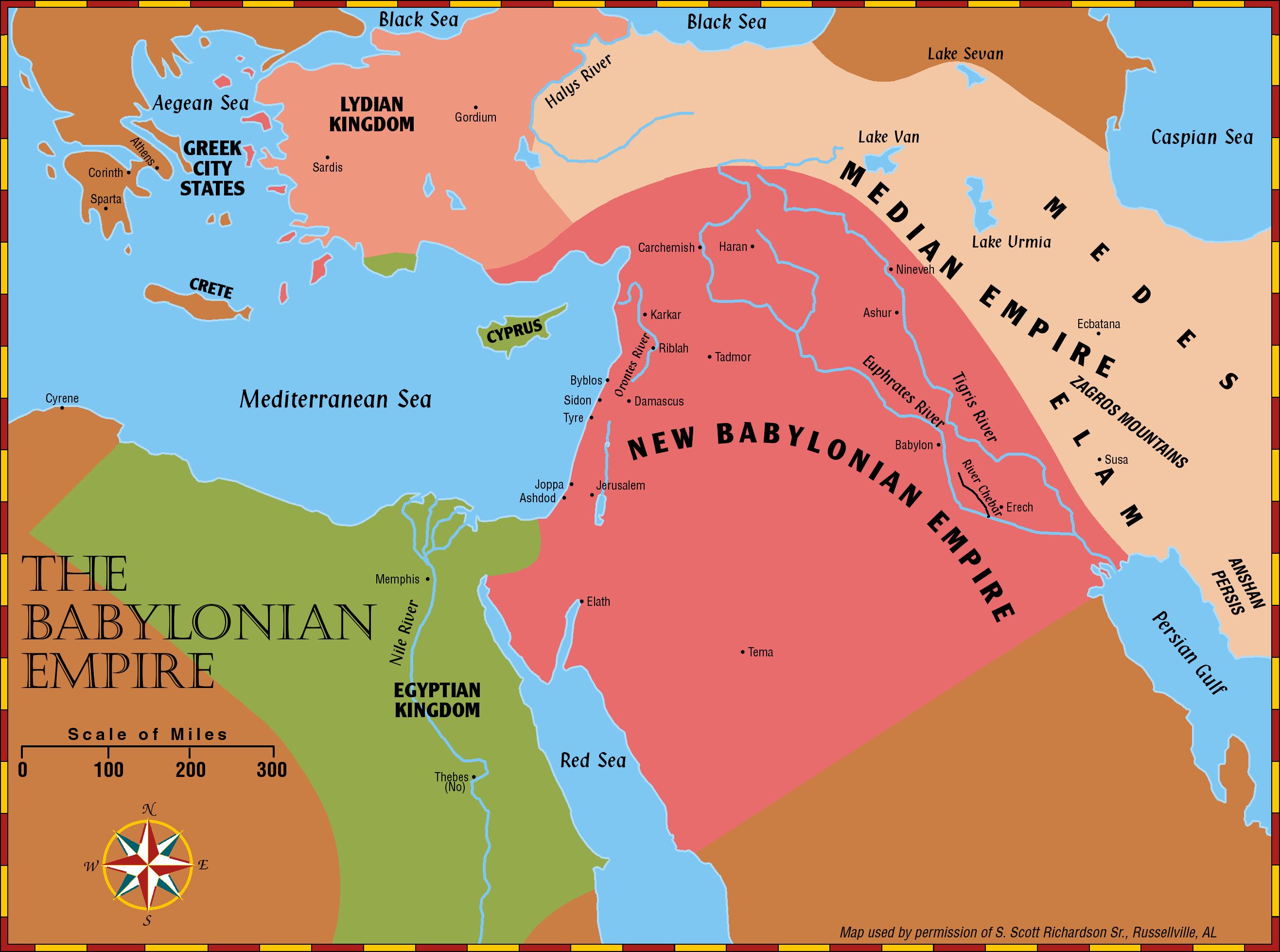 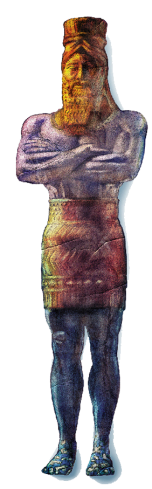 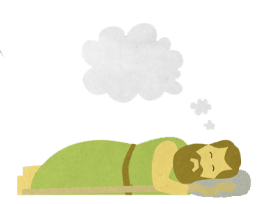 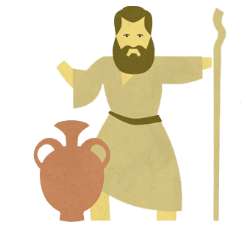 Daniel
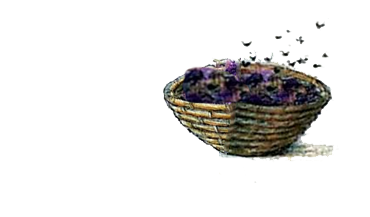 Rulers
Jeremiah
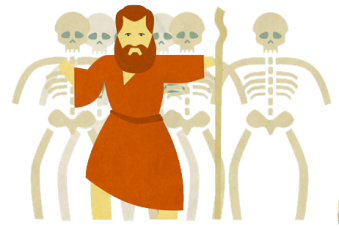 Bad Figs
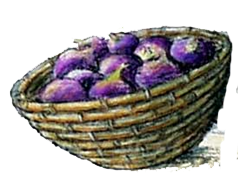 Ezekiel
Good Figs
Understanding the Dates
Start of Judah & Babylon Year
Daniel 1:1(NKJV) 1In the third year of the reign of Jehoiakim king of Judah, Nebuchadnezzar king of Babylon came to Jerusalem and besieged it.
Mar/Apr
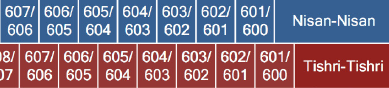 Sept
Daniel 1:5(NKJV) 5And the king appointed for them a daily provision… and three years of training for them, so that at the end of that time they might serve before the king.
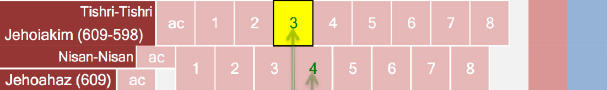 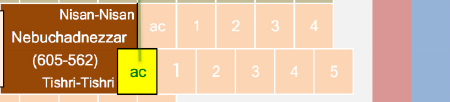 Daniel 2:1(NKJV) 1Now in the second year of Nebuchadnezzar’s reign, Nebuchadnezzar had dreams; and his spirit was so troubled that his sleep left him.
Jer 25
Dan 2
Dan 1:5 3 yrs
Accession year or postdating
Used in Assyria, Babylon, & Persia & Judah
Years of Reign start the following year
Partial year is called accession year
Thus Daniel done with training
Chronology of the Kings of Judah and Israel: An Illustrated Guide
Chris McKinny
Jeremiah 25:1(NKJV) 1The word that came to Jeremiah concerning all the people of Judah, in the fourth year of Jehoiakim the son of Josiah, king of Judah (which was the first year of Nebuchadnezzar king of Babylon),
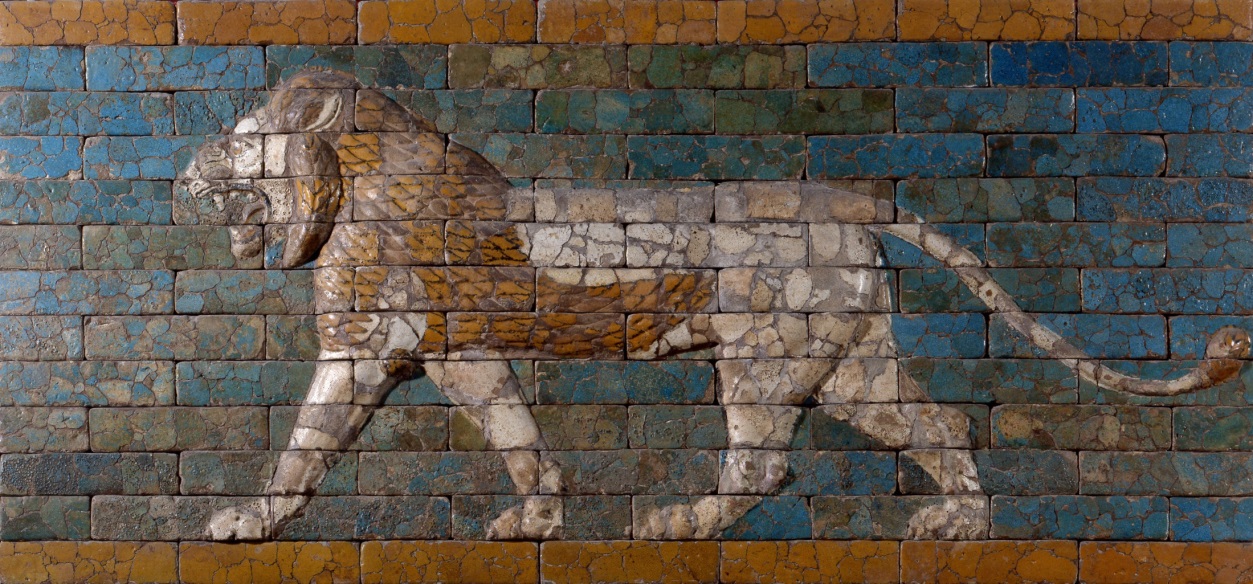 Basic thing to remember about Chronology
if it differs by a year or two then it has something to do with differences in Calendars and not a Biblical Error
Character of Nebuchadnezzar
Wanted & Invested in competent men to stand in the king’s palace-1:4
Willing to take heads if orders not followed  1:10
Personally inquired /examined those in training 1:19-20
Harsh –Tell me what I dreamed or 
              ”cut in pieces” & “houses shall be made an ash heap” 2:6
Firm in sticking with decisions  2:5,8
Untrusting – you speak lying and corrupt words 2:9
Angry and very furious when demands not met 2:11-12
Fell upon his face and paid homage to Daniel 2:46
“Truly, your God is God of gods and Lord of kings, and a revealer of mysteries, 2:47
Narrative Flow
Why do you think there is so much narrative in the Bible?
Originally for listening to
Repetition
fast pace
internal connections
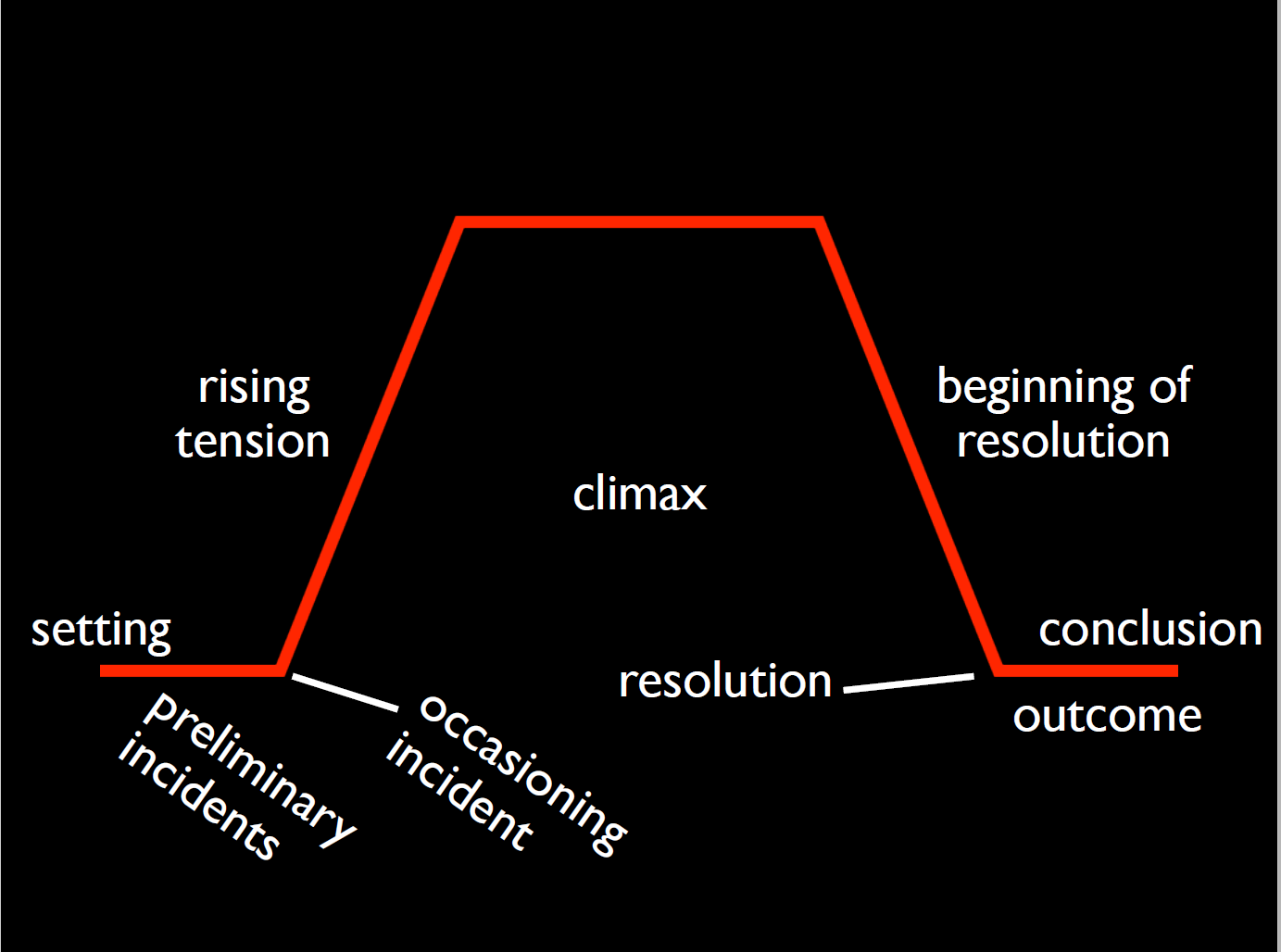 Daniel 2 - Narrative
Setting
1Now in the second year of Nebuchadnezzar’s reign, Nebuchadnezzar had dreams; and his spirit was so troubled that his sleep left him.
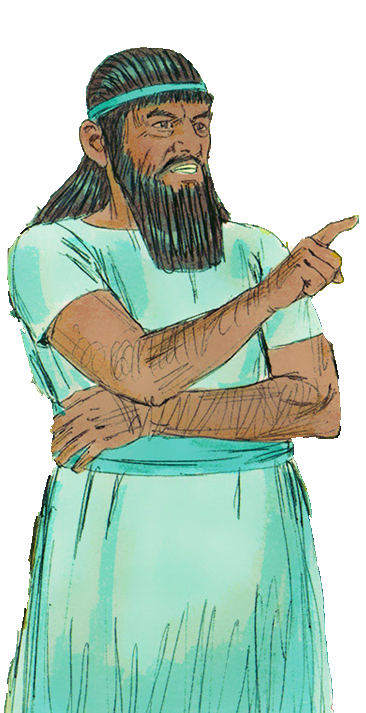 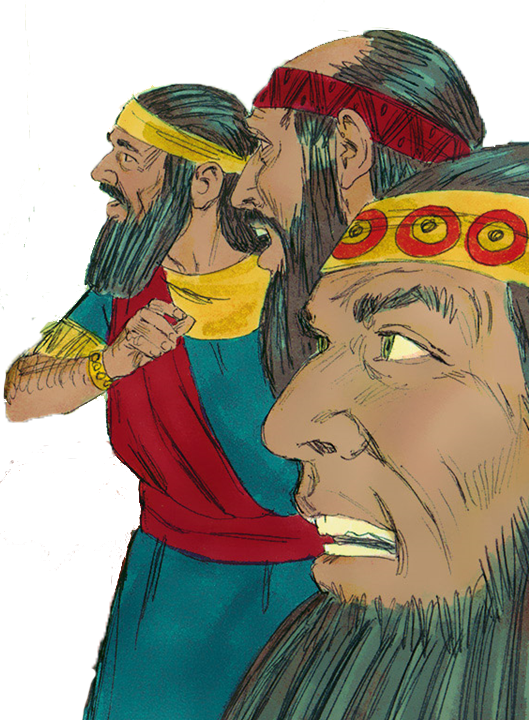 Incident
2Then the king gave the command to call the magicians, the astrologers, the sorcerers, and the Chaldeans to tell the king his dreams. So they came and stood before the king. 3And the king said to them, “I have had a 
dream, and my spirit is anxious to know the dream.”
4Then the Chaldeans spoke to the king  in Aramaic, “O king, live forever! Tell your servants the dream, and we will give the interpretation.”
Daniel 2 - Narrative
Occasioning Incident
5The king answered and said to the Chaldeans, “My decision is firm: if you do not make known the dream to me, and its interpretation, you shall be cut in pieces, and your houses shall be made an ash heap. 6However, if you tell the dream and its interpretation, you shall receive from me gifts, rewards, and great honor. 

Therefore tell me the dream and its interpretation.”
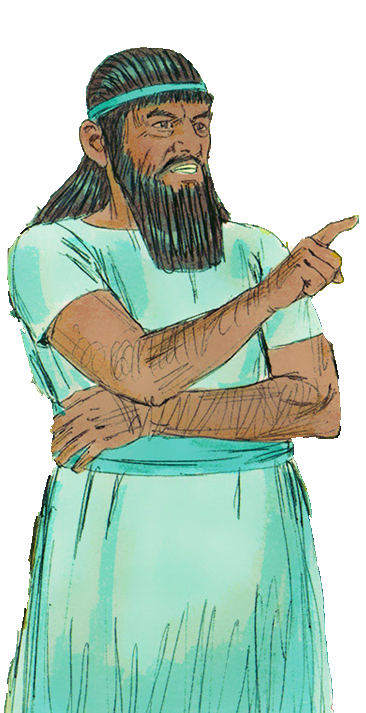 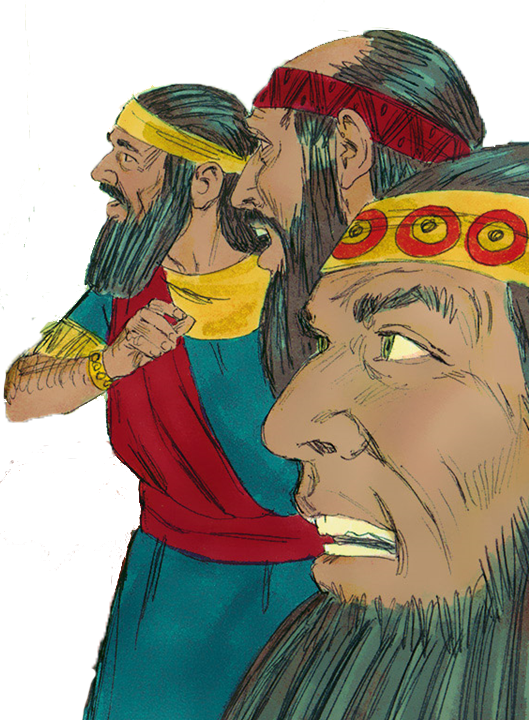 Differing Translations
Daniel 2:5(NKJV) 5The king answered and said to the Chaldeans, “My decision is firm: if you do not make known the dream to me, and its interpretation, you shall be cut in pieces, and your houses shall be made an ash heap.
Daniel 2:4-5(KJV) 5The king answered and said to the Chaldeans, The thing is gone from me: if ye will not make known unto me the dream, with the interpretation thereof, ye shall be cut in pieces, and your houses shall be made a dunghill.
Daniel 2:5(YLT) 5The king hath answered and said to the Chaldeans, ‘The thing from me is gone; if ye do not cause me to know the dream and its interpretation, pieces ye are made, and your houses are made dunghills;
Daniel 2:5(NIV) 5The king replied to the astrologers, “This is what I have firmly decided: If you do not tell me what my dream was and interpret it, I will have you cut into pieces and your houses turned into piles of rubble.
Daniel 2:5(ASV) 5The king answered and said to the Chaldeans, The thing is gone from me: if ye make not known unto me the dream and the interpretation thereof, ye shall be cut in pieces, and your houses shall be made a dunghill.
Daniel 2 - Narrative
Rising Tensions
7They answered again and said, “Let the king tell his servants the dream, and we will give its interpretation.” 
8The king answered and said, “I know for certain that you would gain time, because you see that my decision is firm: 9if you do not make known the dream to me, there is only one decree for you! 
For you have agreed to 
speak lying and corrupt words before me till the time has changed. Therefore tell me the dream, and I shall know that you can give me its interpretation.”
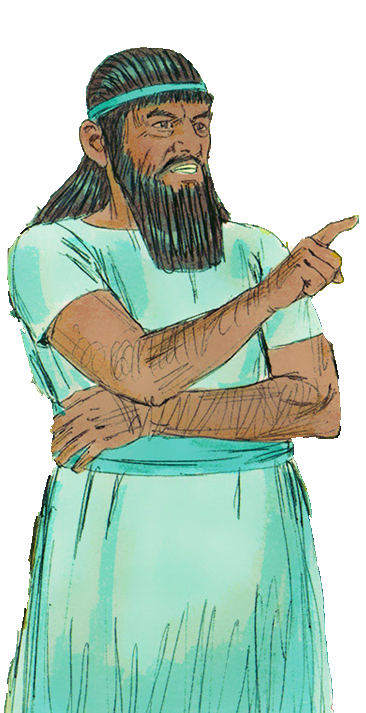 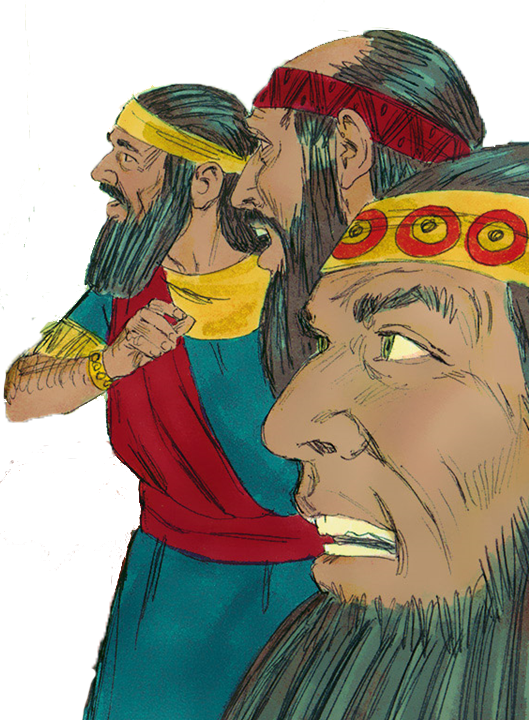 Daniel 2 - Narrative
Rising Tensions/Climax
10The Chaldeans answered the king, and said, 
“There is not a man on earth who can tell the king’s matter; 
therefore no king, lord, or ruler has ever asked such things of any magician, astrologer, or Chaldean. 11It is a difficult thing that the king requests, 
and there is no other who can tell it to the king 
except the gods, whose dwelling is not with flesh.” 
12For this reason the king was angry and 
very furious, and gave the command to 
destroy all the wise men of Babylon. 13So the decree went out, and they began killing the wise men; and they sought Daniel and his companions,
 to kill them.
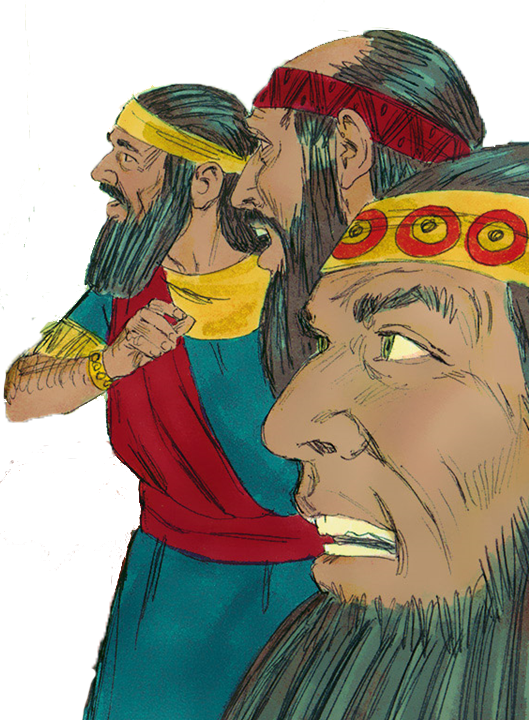 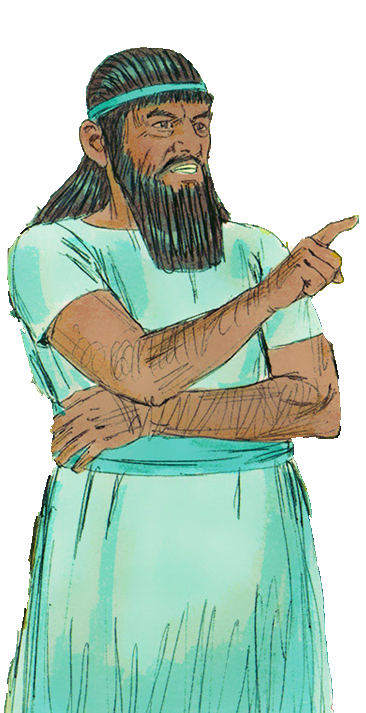 Daniel 2 - Narrative
Beginning of Resolution
16So Daniel went in and asked the king to give him time, that he might tell the king the interpretation.
 17Then Daniel went to his house, and made the decision known to Hananiah, Mishael, and Azariah, his companions, 18that they might seek mercies from the God of heaven concerning this secret, so that Daniel and his companions might not perish with the rest of the wise men of Babylon. 
19Then the secret was revealed to Daniel in a night vision.
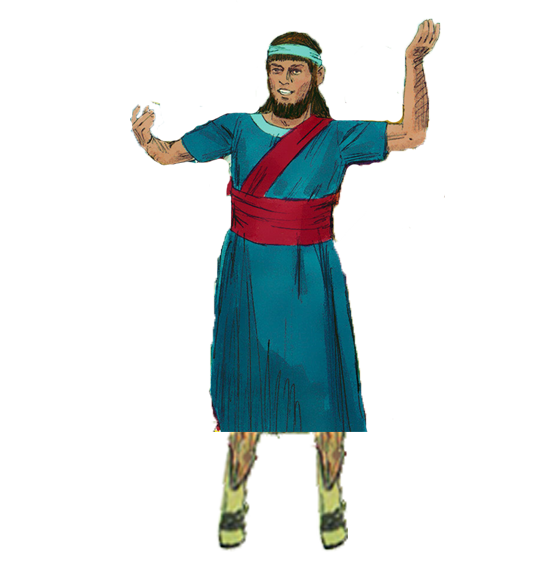 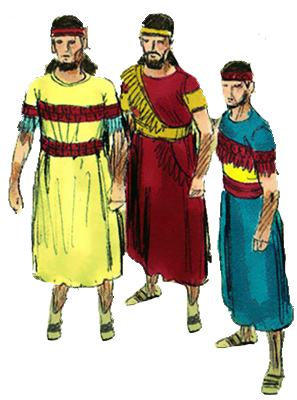 Daniel’s Prayer
20Daniel answered and said:      
“Blessed be the name of God forever and ever,     
For wisdom and might are His. 21    And He changes the times and the seasons;     
He removes kings and raises up kings;     
He gives wisdom to the wise     
And knowledge to those who have understanding. 22    He reveals deep and secret things;     
He knows what is in the darkness,     
And light dwells with Him. 23    “I thank You and praise You,     
O God of my fathers;     
You have given me wisdom and might,     
And have now made known to me what we asked of You,     
For You have made known to us the king’s demand.”
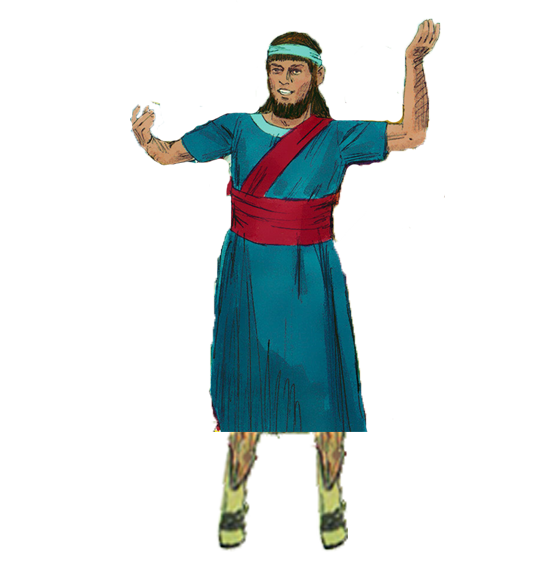 Daniel 2 - Narrative
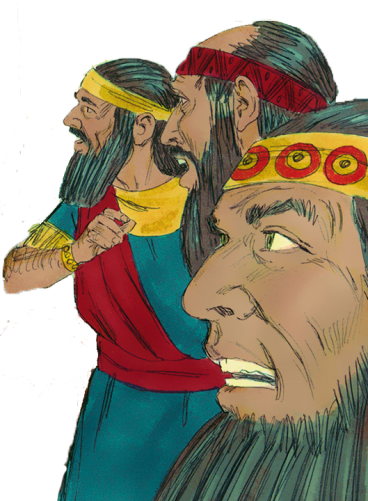 Resolution
27Daniel answered in the presence of the king, and said, 
“The secret which the king has demanded, the wise men, the astrologers, the magicians, and the soothsayers cannot declare to the king. 28But there is a God in heaven who reveals secrets, and He has made known to King Nebuchadnezzar what will be in the latter days. Your dream, and the visions of your head upon your bed, were these: 29As for you, O king, thoughts came to your mind while on your  
      bed, about what would come to pass after this; and He who 
      reveals secrets has made known to you what will be.      30But as for me, this secret has not been revealed to me 
       because I have more wisdom than anyone living, but for our 
       sakes who make known the interpretation to the king, and 
        that you may know the thoughts of your heart.
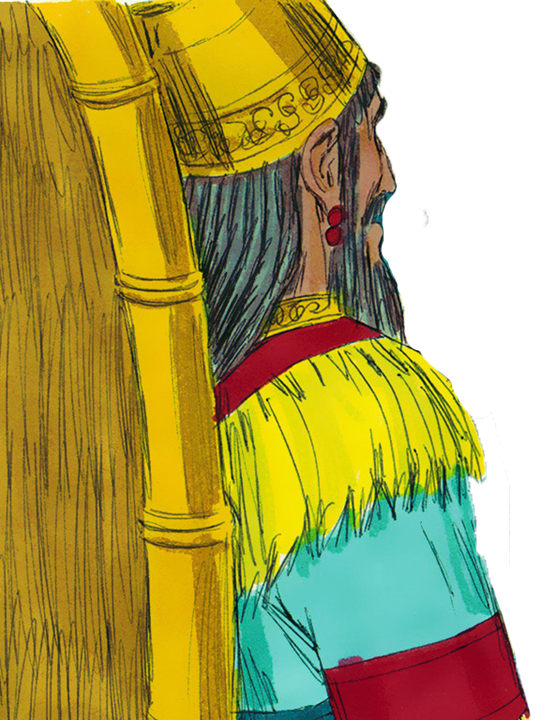 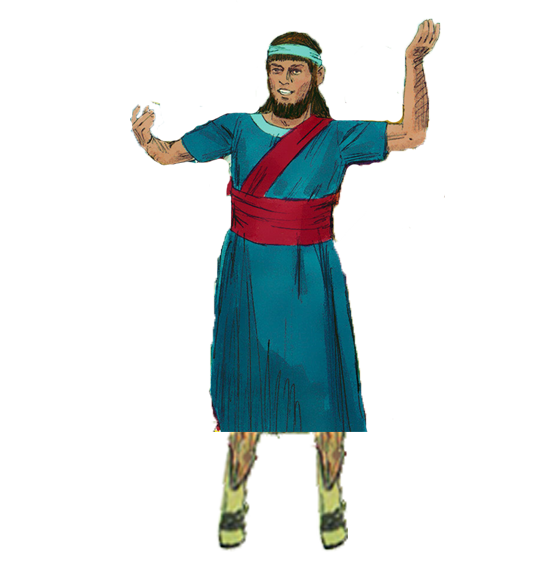 Daniel 2 - Narrative
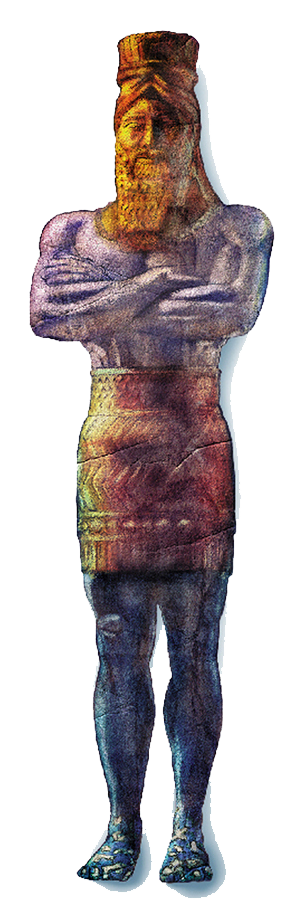 Conclusion
31“You, O king, were watching; and behold, a great image! 
This great image, whose splendor was excellent, stood before you; and its form was awesome. 32This image’s head was of fine gold, its chest and arms of silver, its belly and £thighs of bronze, 33its legs of iron, its feet partly of iron and partly of  clay.
 34You watched while a stone was cut out without hands, which struck the image on its feet of iron and clay, and broke them in pieces. 35Then the iron, the clay, the bronze, the silver, and the gold were crushed together, and became like chaff from the summer threshing floors; the wind carried them away so that no trace of them was found. And the stone that struck the image became a great mountain and filled the whole earth.
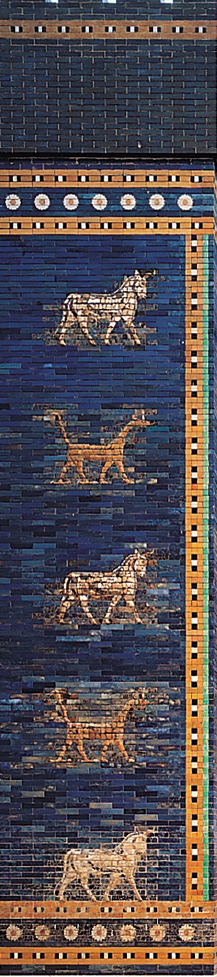 Nebuchadnezzar’s DreamDaniel 2
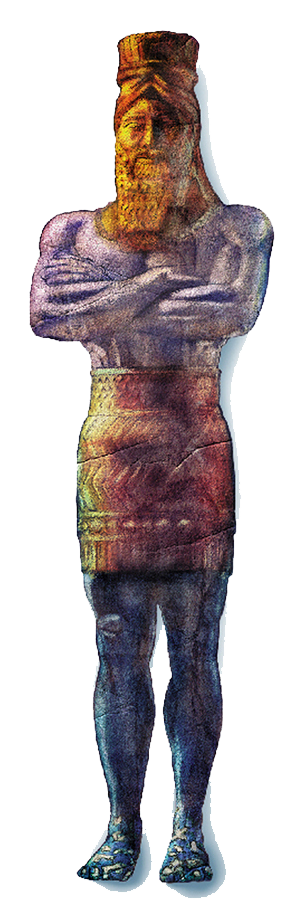 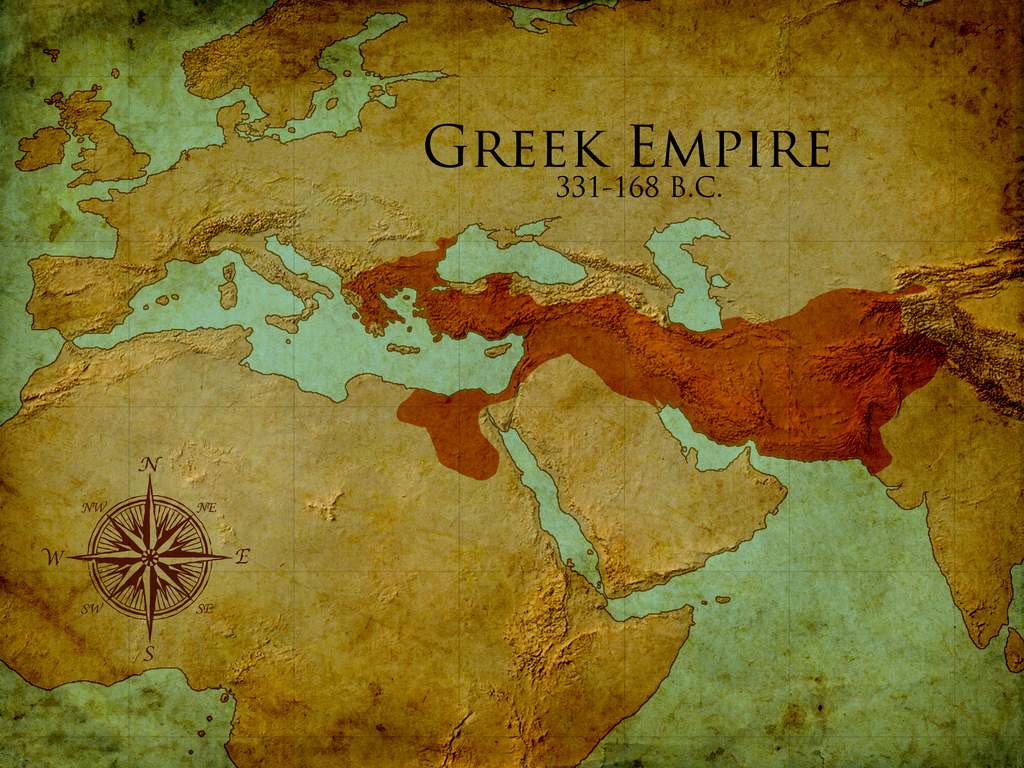 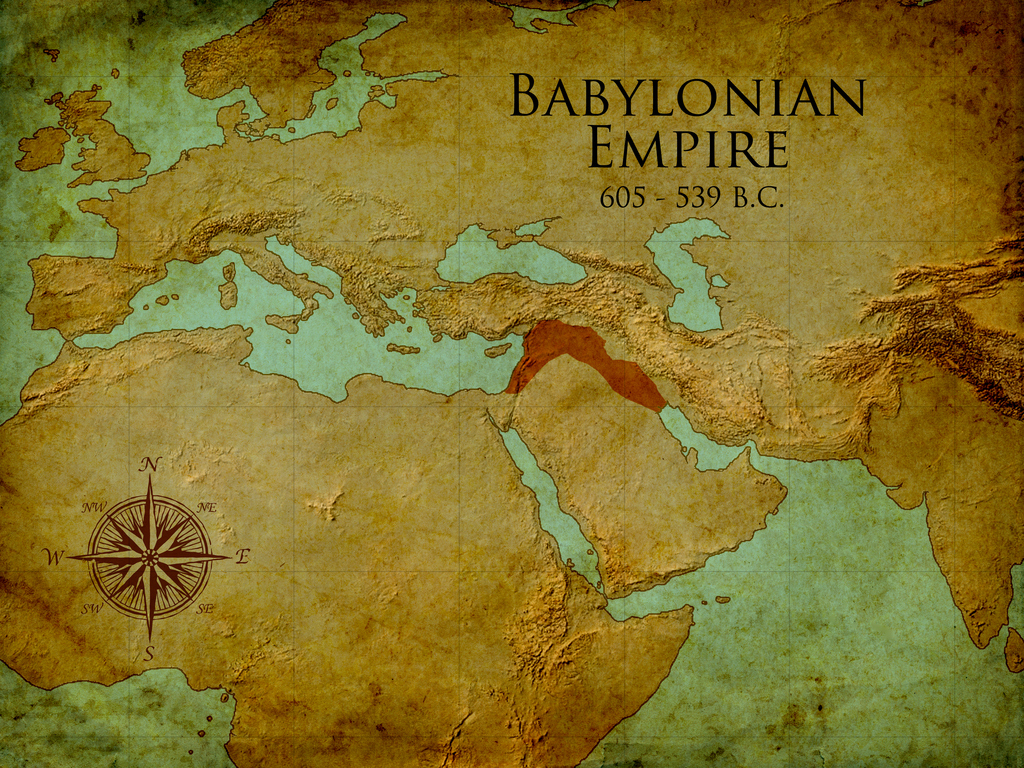 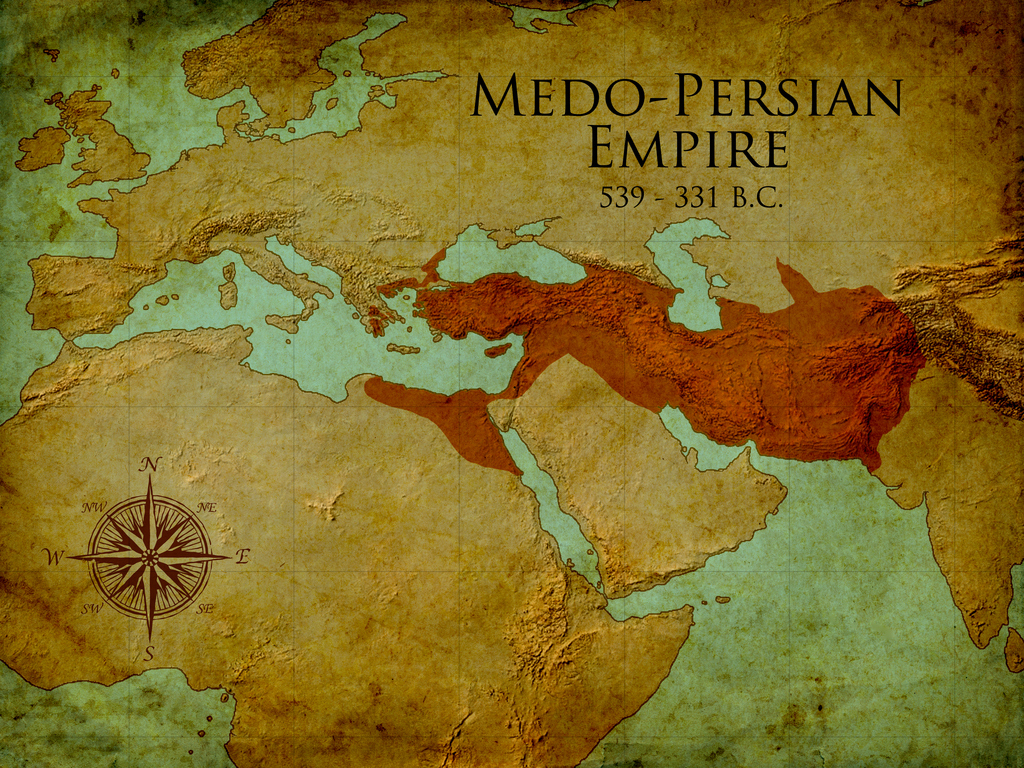 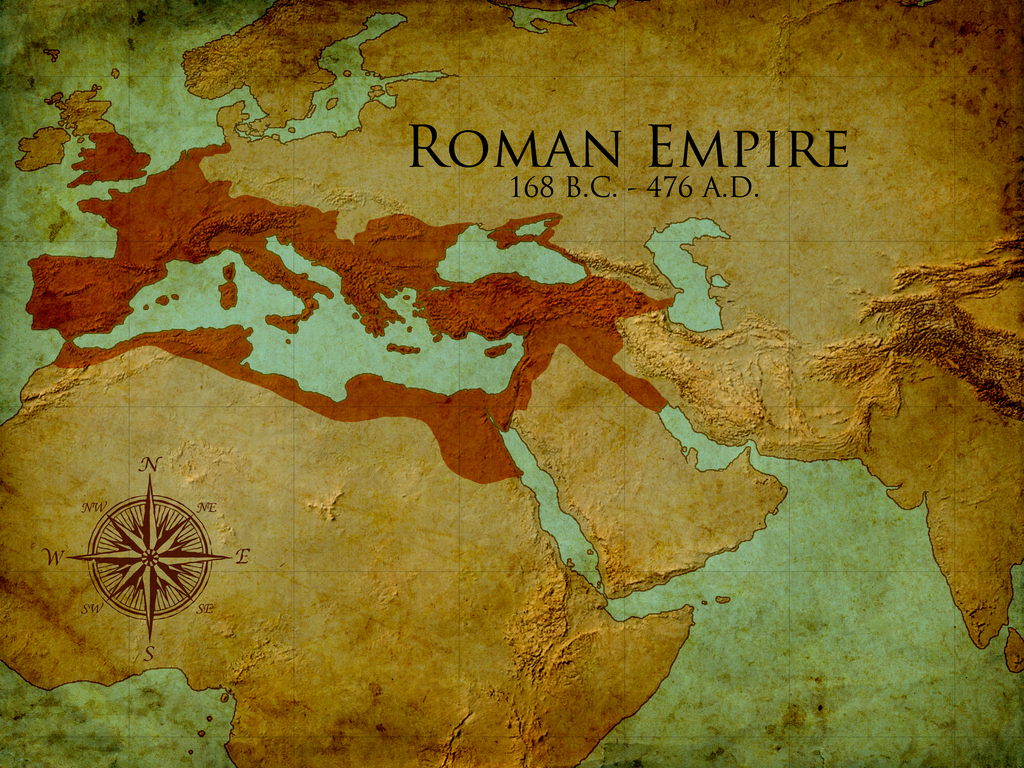 Babylonian
605-539 BC
Medo
-Persian
539-331 BC
70 yrs
Greek
331-168/63 BC
300 yrs
Roman
168/63 BC
-476 AD
500 yrs
[Speaker Notes: Animated]
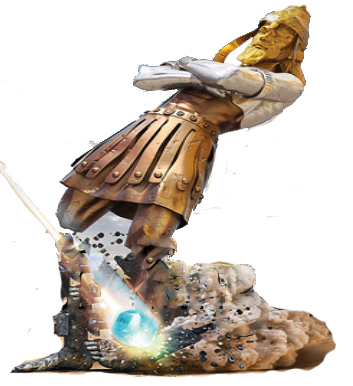 Nebuchadnezzar
“you are the head of gold”
Babylon
“and yet a third kingdom of bronze, which shall rule over all the earth” Greek 331-168/63 BC
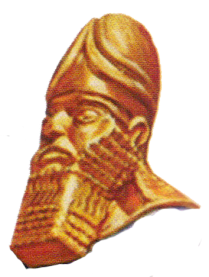 604-568 BC
And there shall be a fourth kingdom, strong as iron …feet and toes, partly of potter’s clay and partly of iron Roman 168/63 BC– 476 AD
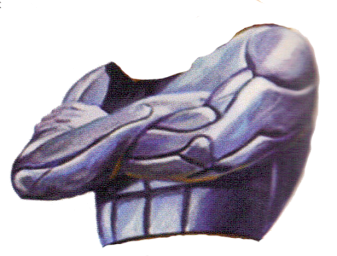 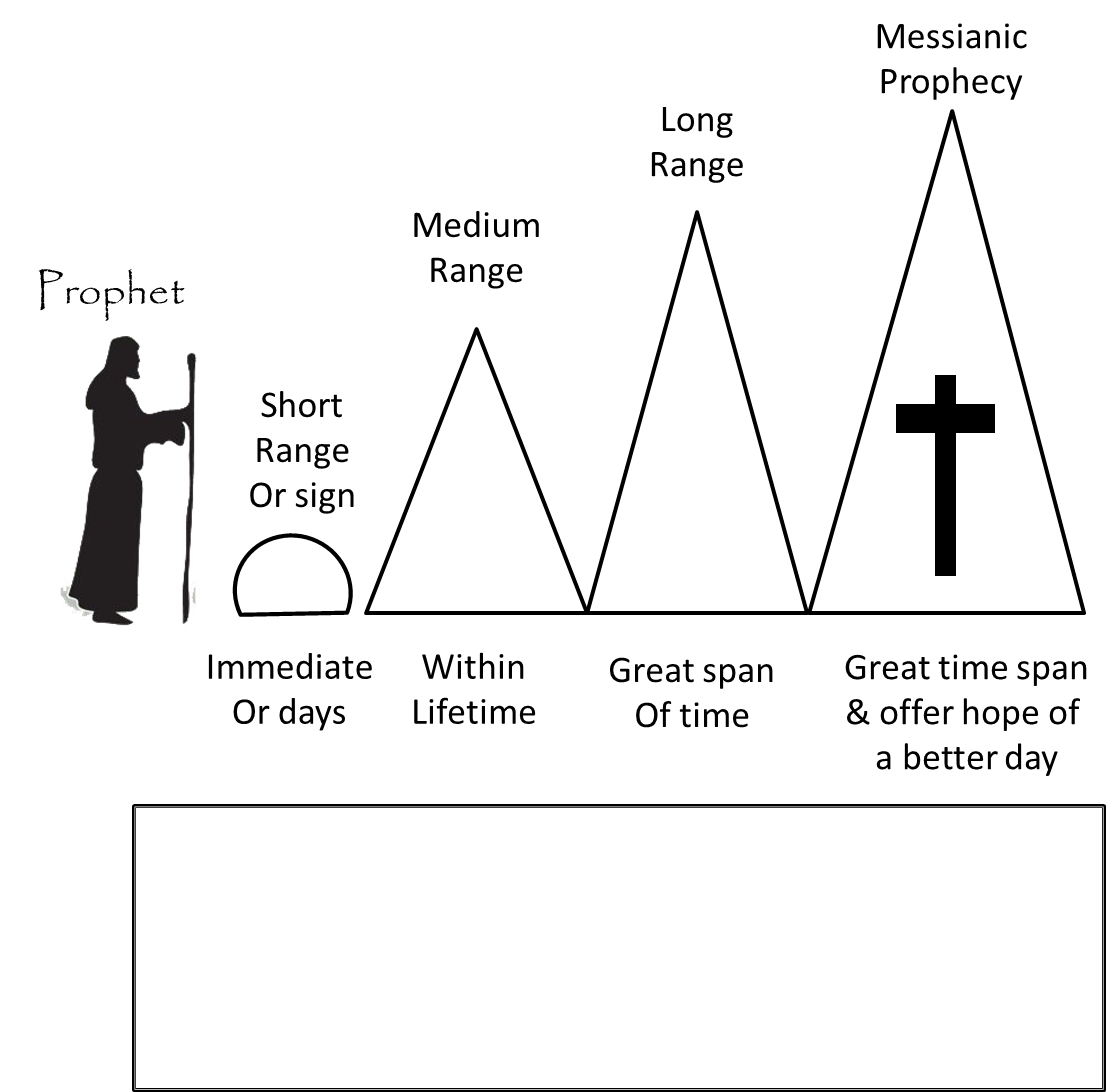 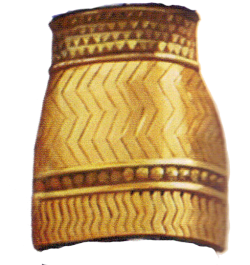 “Another kingdom inferior to you shall arise after you” Persia 539-331 BC
604-536 BC
Daniel 2
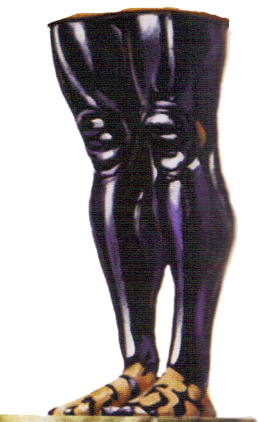 in the days of those kings the God of heaven will set up a kingdom that shall never be destroyed
4BC-30/33 AD
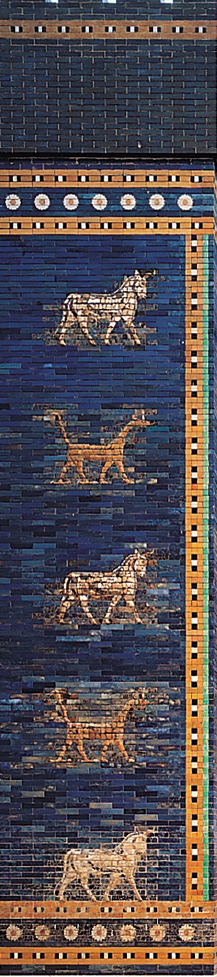 Nebuchadnezzar’s DreamDaniel 2
Daniel 2:34-35(NKJV) 34You watched while a stone was cut out without hands, which struck the image on its feet of iron and clay, and broke them in pieces.  35Then the iron, the clay, the bronze, the silver, and the gold were crushed together, and became like chaff from the summer threshing floors; the wind carried them away so that no trace of them was found. 
And the stone that struck the image became 
a great mountain and filled the whole earth.
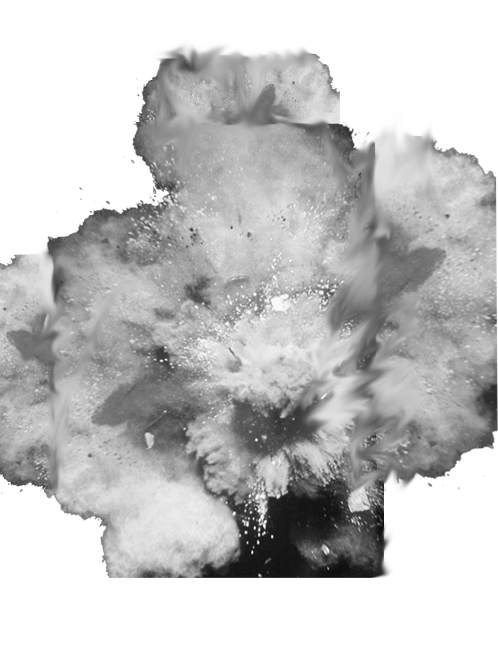 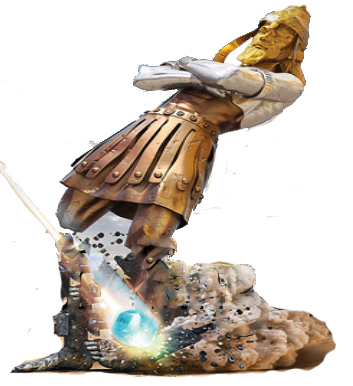 Daniel 2:44-45(NKJV) 44And in the days of these kings the God of heaven will set up a kingdom which shall never be destroyed; and the kingdom shall not be left to other people; it shall break in pieces and consume all these kingdoms, and it shall stand forever.
[Speaker Notes: Animated]
God’s Wave of Prophets
400 yrs of
Silence
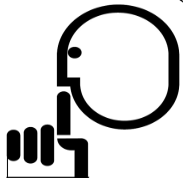 “The Silent Years”
The Intertestamental Period
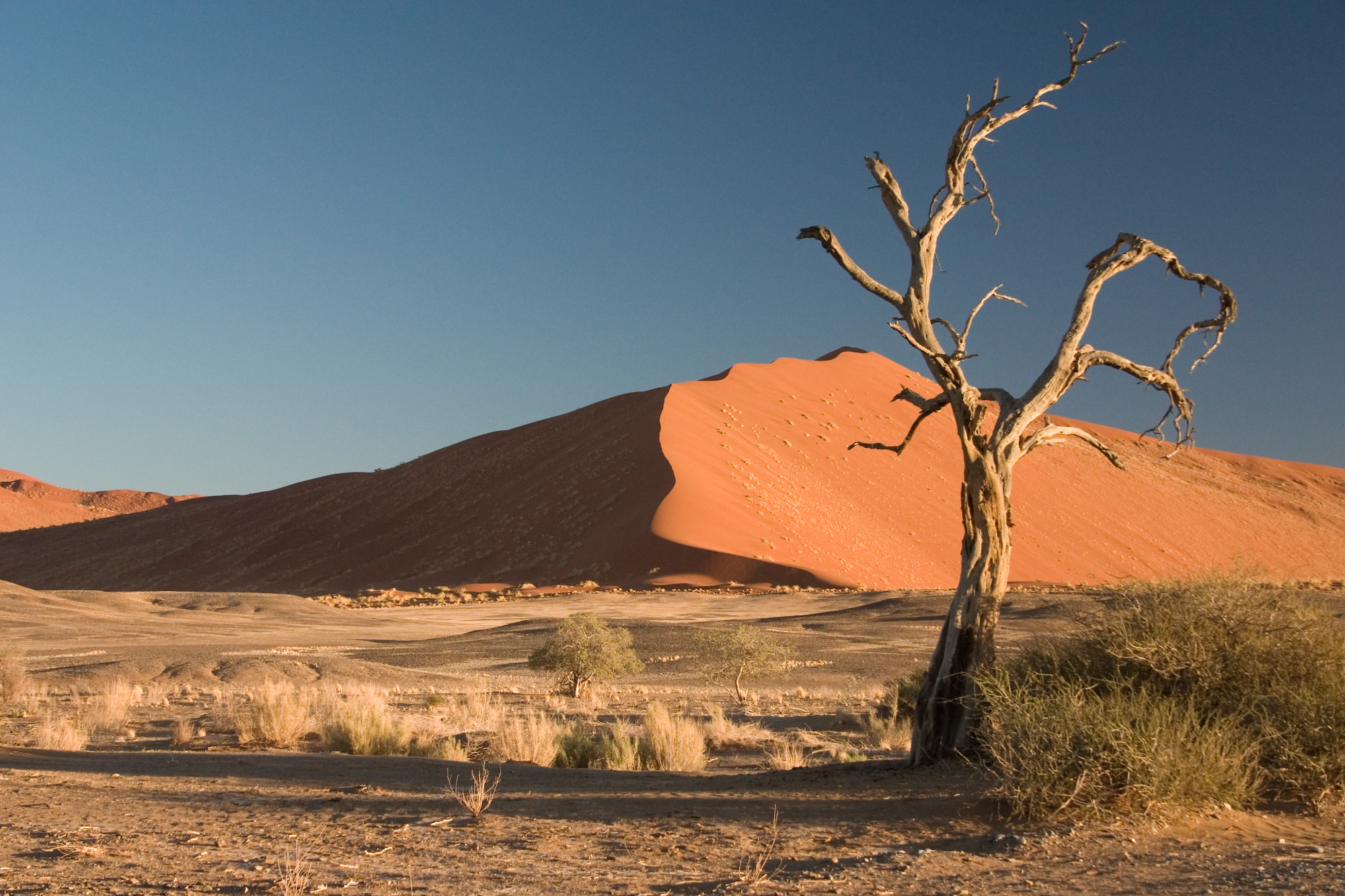 Book of Daniel Roars through
the Silent Years
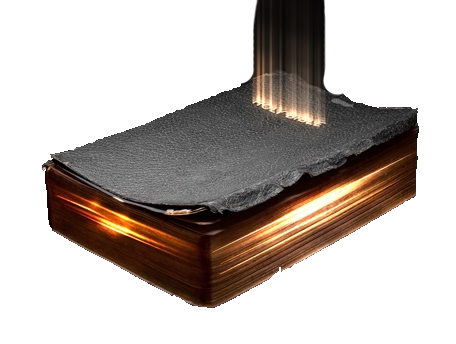 A Radical Different World in A Fullness of Time
Temple
Synagogue
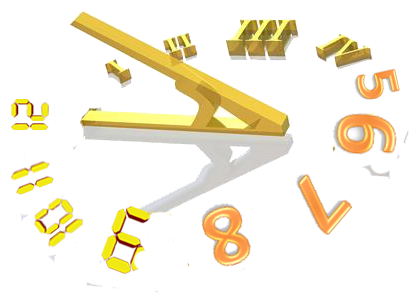 Priest
Scribes
Cities in Ruins
Densely populated
Sadducees
Pharisees
Zealots
Self-rule
Roman Rulers
Hebrew/
Aramaic
Aramaic/ Greek
Southern Kingdom
Judea/Samaria & Galilee
Eastern
Western
Setting Up an Eternal Kingdom
Daniel 2:44(NKJV) 44And in the days of these kings the God of heaven will set up a kingdom which shall never be destroyed; and the kingdom shall not be left to other people; it shall break in pieces and consume all these kingdoms, and it shall stand forever.
Mark 1:14-15(NKJV) 14Now after John was put in prison, Jesus came to Galilee, preaching the gospel £of the kingdom of God,  15and saying, “The time is fulfilled, and the kingdom of God is at hand. Repent, and believe in the gospel.”
Mark 9:1(NKJV) 1And He said to them, “Assuredly, I say to you that there are some standing here who will not taste death till they see the kingdom of God present with power.”
Daniel 2 - Narrative
Outcome
46Then King Nebuchadnezzar fell on his face, prostrate before Daniel, and commanded that they should present an offering and incense to him. 
47The king answered Daniel, and said, “Truly your God is the God of gods, the Lord of kings, and a revealer of secrets, since you could reveal this secret.” 
48Then the king promoted Daniel and gave him many great gifts; and he made him ruler over the whole province of Babylon, and chief administrator over all the wise men of Babylon. 
49Also Daniel petitioned the king, and he set Shadrach, Meshach, and Abed-Nego over the affairs of the province of Babylon; but Daniel sat in the gate of the king.
1
2
3
4
That is, the king’s court